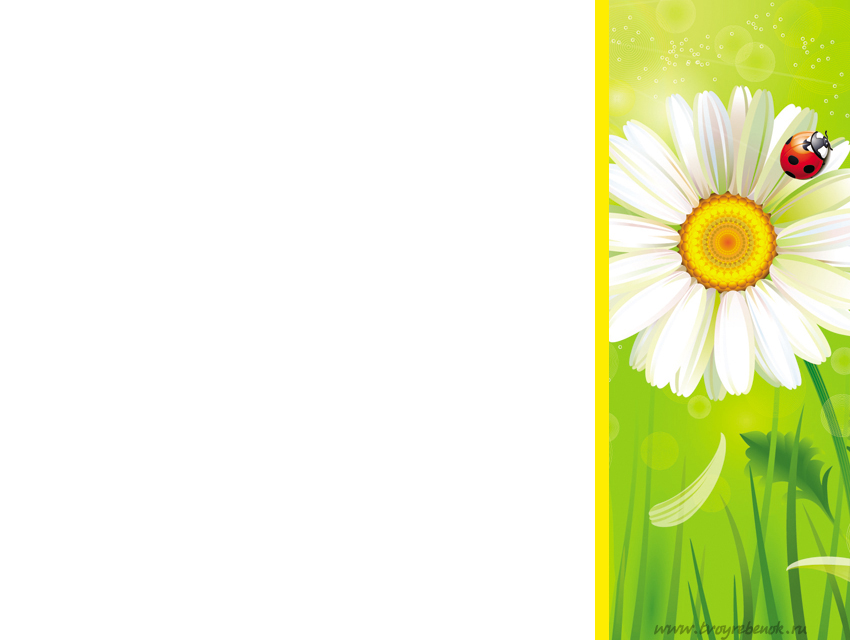 Интеграция 
образовательных областей «Художественное творчество» и «Коммуникация»
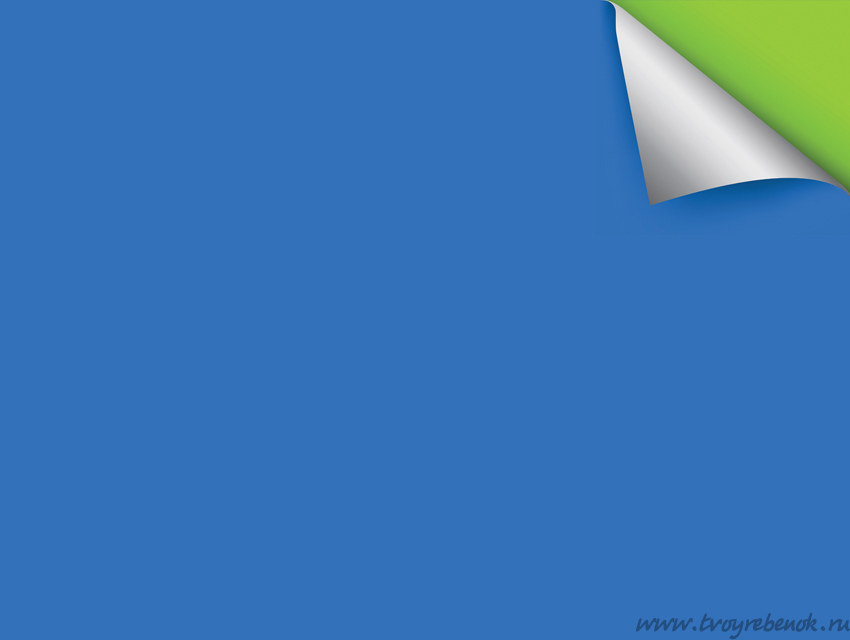 «Творчество- это не удел только гениев, создавших великие художественные произведения. Творчество существует везде, где человек воображает, комбинирует, создает что- либо новое».			Л.С. Выготский
Цель: Развитие творческих, художественно–эстетических, способностей, творческого воображения. Совершенствование навыков рисования. Создавать новое, используя нетрадиционные техники изображения. 
Задачи: 
1. Формировать у детей художественно – творческие способности и активность в достижении цели. 
2. Развивать свободу изобразительных движений руки, плавность, ритм движений. 
3. Развивать речь и творческое воображение.
4. Развивать представления о цвете и его оттенках. 
5. Обучать детей техническим навыкам и умениям, от которых зависит качество и разнообразие изображаемых ребенком образов и объектов. Вызывать положительное, эмоциональное отношение к рисованию. 
6. Обучить техническим, изобразительным навыкам и умениям в нетрадиционной технике.
7. Видеть красоту созданного изображения. 
8. Расширять знания об изобразительном искусстве, обогащать представление о предметах и явлениях действительности. 
9. Формировать свободное владение изобразительными материалами.
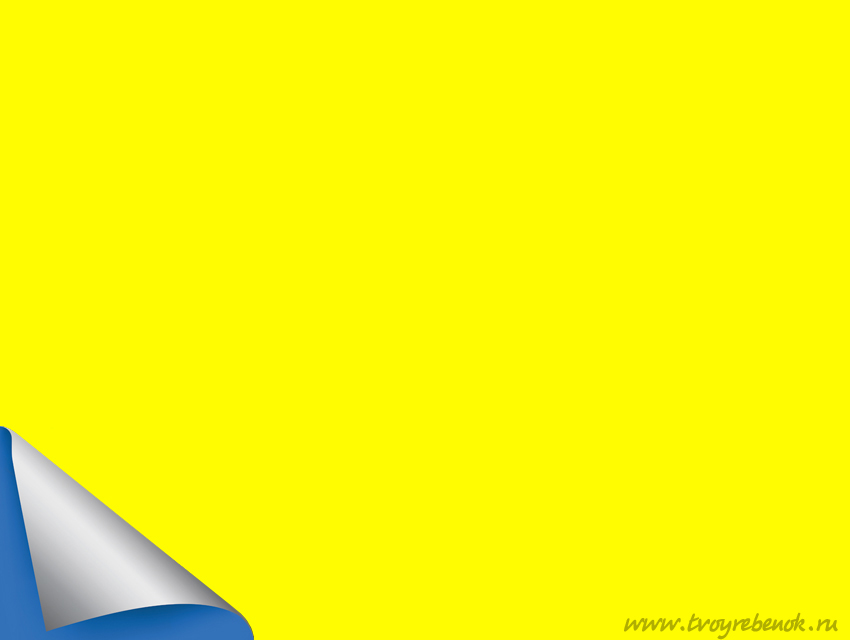 Интеграция с другими областями:
ИНТЕГРАЦИЯ ОБРАЗОВАТЕЛЬНЫХ ОБЛАСТЕЙ 
«Художественное творчество»    и   «Коммуникация»

Интеграция образовательных областей коммуникации и художественного творчества позволяет систематизировать образовательную деятельность для развития познавательной  активности и творческой индивидуальности. Речь детей становится более богатой под воздействием, как содержания материала, так и приемов, которые заставляют детей думать, совершать поиск. В результате интеграции  областей художественного творчества и коммуникации повышается интерес к образовательной деятельности.
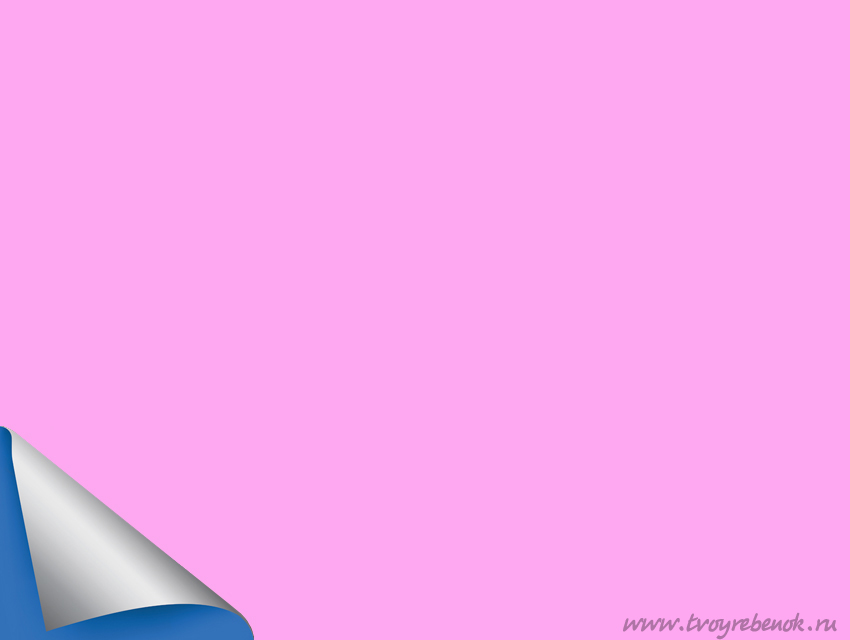 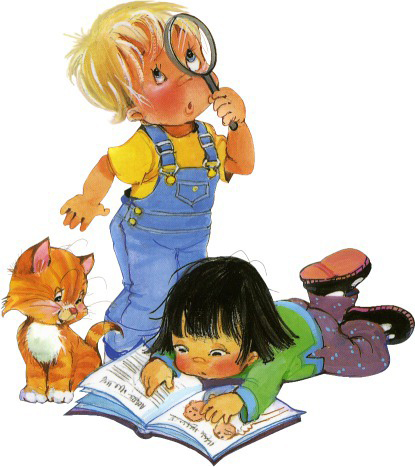 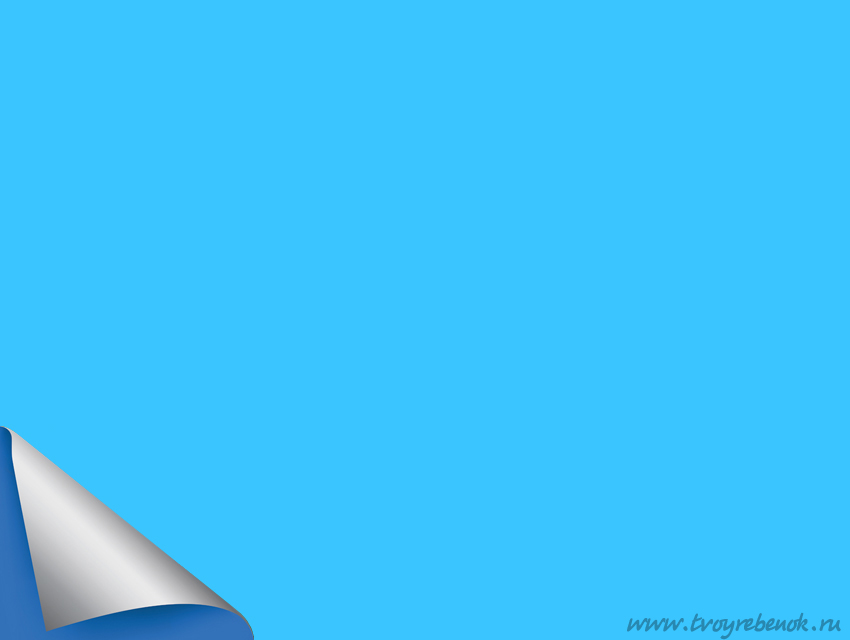 «Художественный образ как результат интеграции»
Формирование у детей старшего дошкольного возраста навыков и умений построения рассуждений имеет важное теоретическое и практическое значение для повышения качества речевого развития детей.
У старших дошкольников есть природное тяготение (побуждение), интуитивная языковая способность высказывать рассуждения, но в условиях спонтанной речи эти монологи несовершенны в структурном и языковом оформлении. Поэтому дошкольники нуждаются в квалифицированной помощи педагога.
В современной педагогической практике широко используется иллюстративный принцип для активизации взаимосвязи с изобразительным искусством в процессе приобщения дошкольника к речевой культуре.
 	В целях более глубокого и творческого освоения речевых навыков необходимо  привлекать произведения изобразительного искусства.
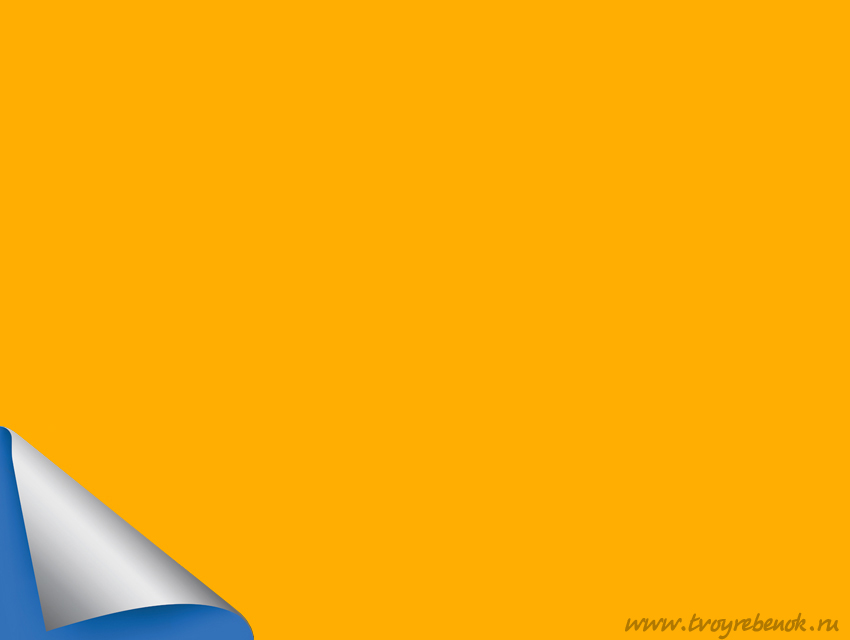 «Истоки творческих способностей и дарования детей – на кончиках их пальцев. 
Другими словами: чем больше мастерства в детской руке, тем умнее ребенок». 
/В. А. Сухомлинский/
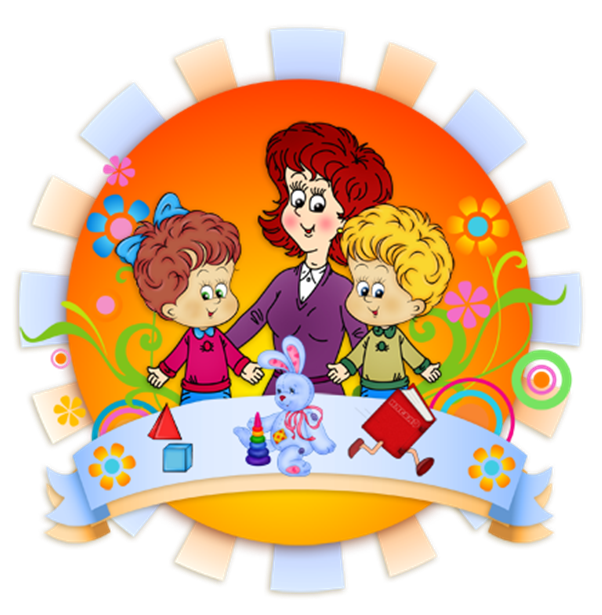 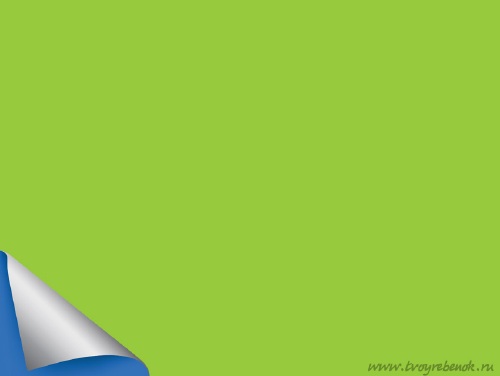 Формы образовательной деятельности
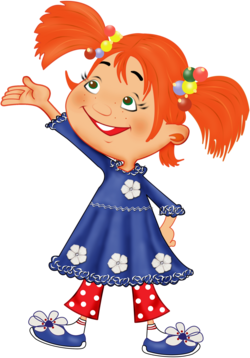 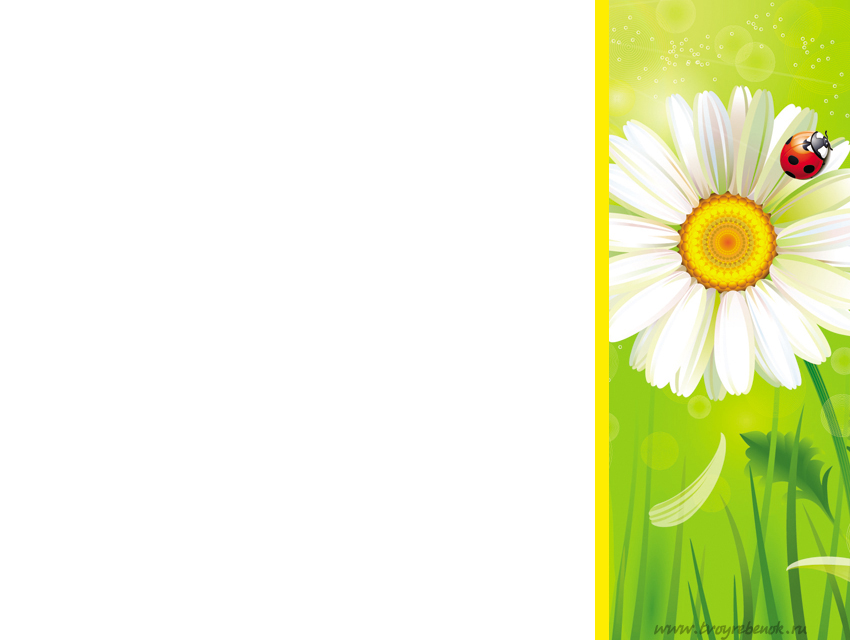 Спасибо за внимание!
Выполнила педагог
 дополнительного образования 

Мальцева Марианна Сергеевна

г.Покачи Тюменская область